SKADI
Budget for Agreed Scope
29. September 2016 | Sebastian Jaksch
Scope from Scope Setting Meeting
1m2 of detector arranged in a balanced way
relaxed width of footprint at front end: >6deg
polarised beam with polariser in first collimation section, no polarisation analysis (PA)
2m inner diameter tank (to allow 1m2 square detector)
moveable detectors (includes motion control)
all choppers
cold commissioning
upgradeable to full scope: full detector coverage, PA, full sample environment
September 27, 2016
2
Top-Level Requirements
Q-range to a Qmin<8×10-4 Å-1 to 1 Å-1
SKADI shall allow data to be collected simultaneously over a dynamic Q-range of Qmax/Qmin >1000.
SKADI shall allow time resolved studies with a single shot time resolution below 200 ms.
SKADI shall provide polarized neutron scattering
SKADI shall provide a Q resolution of <10% dQ/Q between Q=1×10-3 Å-1 and Qmax in max flux mode and a high resolution mode
SKADI shall allow for custom sample environments of at least 1.5×1.5×2 m3 with masses of at least 2000 kg.
Competetive Instrument on world-class level
Early success by attractive scientific opportunities
Additional value to instrument suite (detector/SE)
September 27, 2016
3
Budget Overview
What we get for that:
World-class instrument features
Q-range
Flux
Detector capabilities
Robust/reliable technical solutions
Good interconnection with other instruments (SE+sharing or technology)
complementarity with Loki to achieve a versatile instrument suite
Robust planning  Early success
September 28, 2016
4
Changes compared to June Budget
As compared to minimum scope from June
(-973 k€ not accounting for phase 1+ contingency)

Minor
Chopper: 720 k€  767 k€
SE: 250 k€  approx. 427 k€ (depending on pool etc.)
Detectors/Beam Monitors: 2750 k€  2647 k€
MCA: 545 k€  334 k€
Instr. Spec. Eq.: 1322 k€  836 k€
Infrastructure: 510 k€  381 k€
Total: -1083 k€  (Pennies make the dollar.)

Major
Shielding: 4080 k€  1999 k€
Neutron Optics: 1480k€  3451 k€
Total: 110 k€
September 28, 2016
5
Shielding
Offer for concrete shielding: 787 k€
Steel sheets (gamma shielding): 550 k€
Boron Plates (avoid steel activation):  152 k€
Shutter in Bunker Wall: 250 k€ + work
Installation

Provides passive Shielding against H1 events
Provides low background conditions for excellent measurements
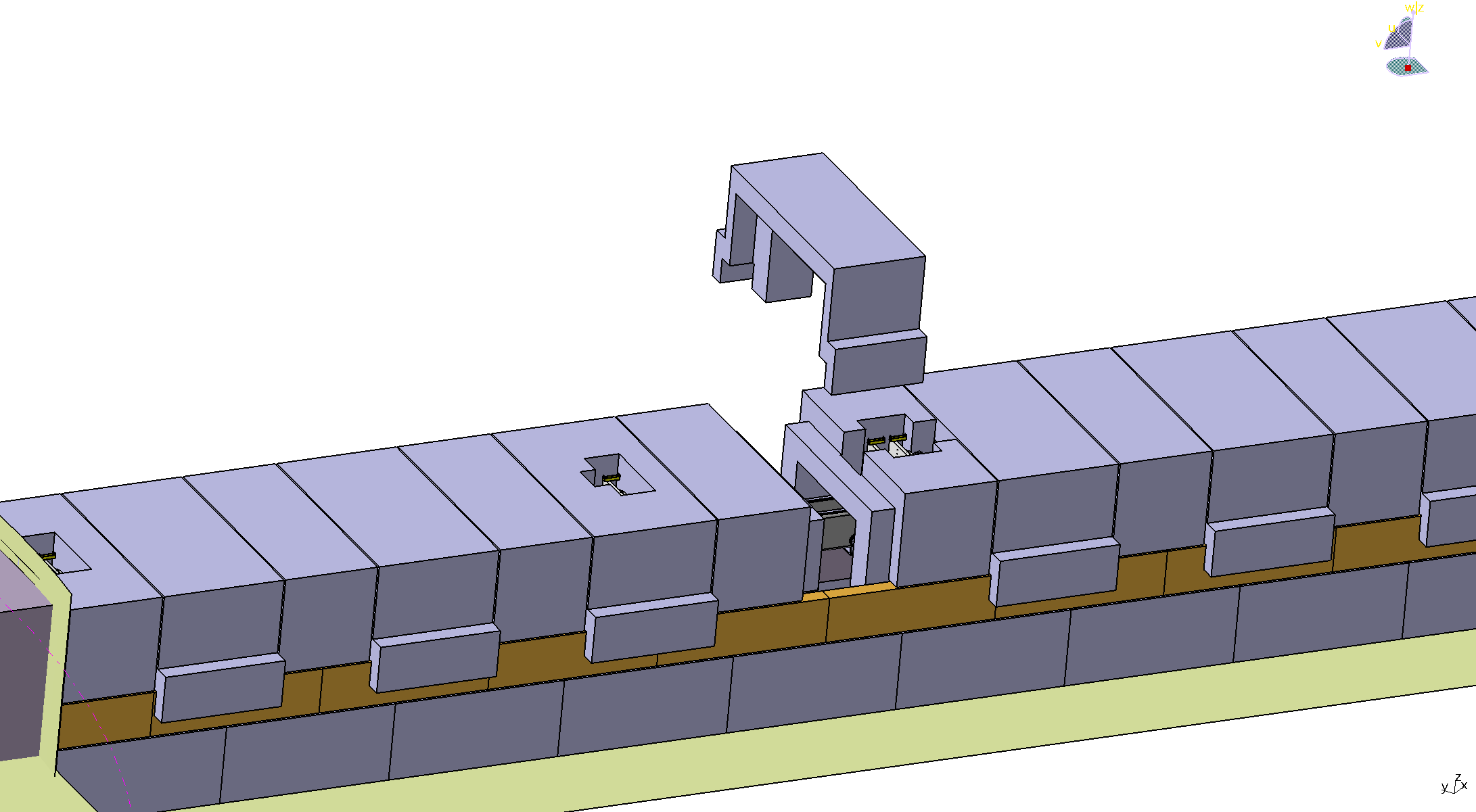 September 28, 2016
6
Shielding: Concrete Cave
Company offer:
Radiation tunnel for complete instrument (start at Bunker, including the detector tank)
Delivery
Installation
Form of blocks can be defined freely
Meets the shielding requirements + structural stability

Total € 787,000
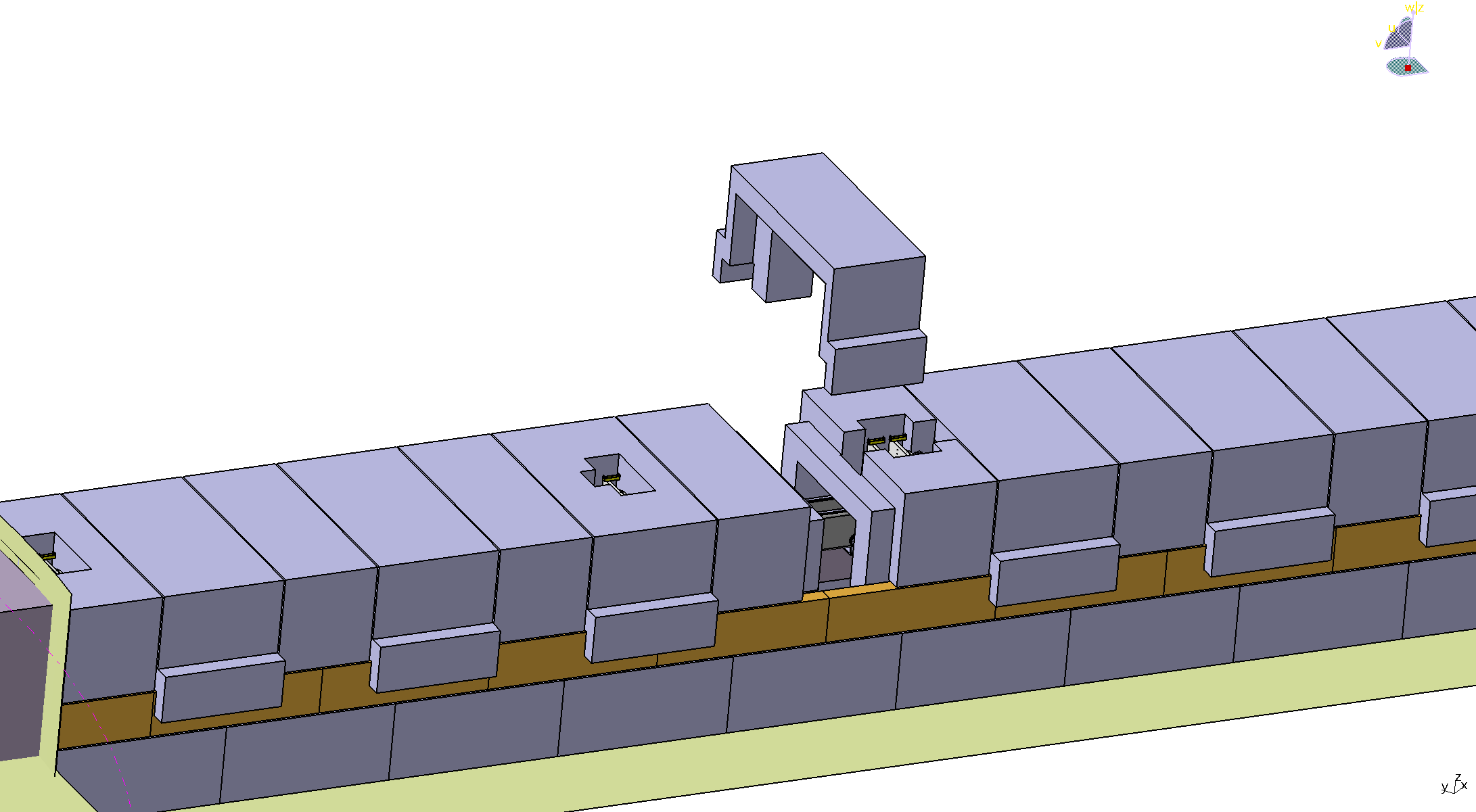 September 28, 2016
7
Shielding: Boron+Steel
Steel: Necessary to shield against H1 events (full conversion to gamma)
Boron: Necessary to not activate all the steel

Strategy: Use concrete cave as a basis and put sheets to it

Cost estimate:
Material: € 152,000 (Boron) and € 550,00 (Steel) sheet material
9 Month of installation work (3 person for 3 month)

Total € 796,000
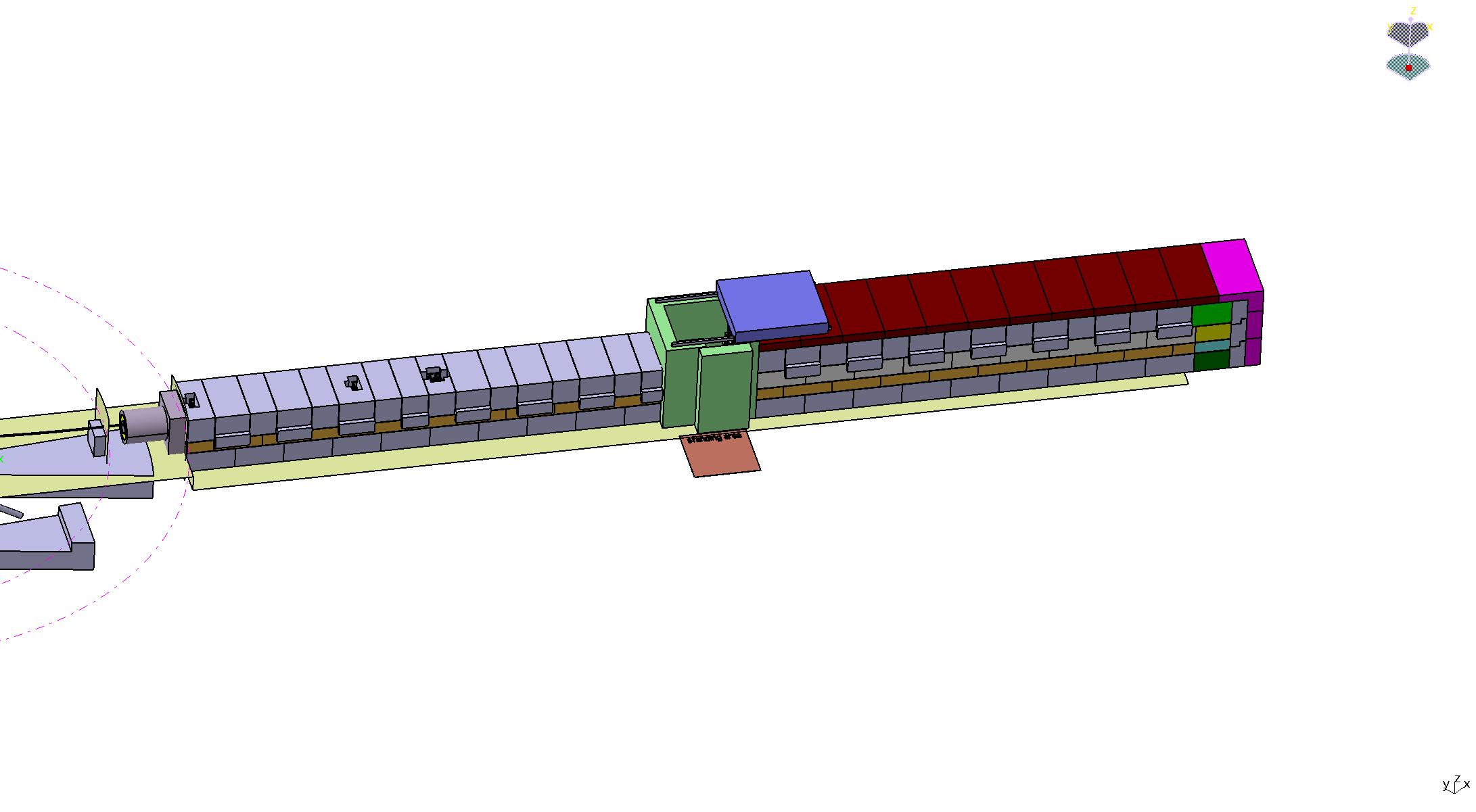 September 28, 2016
8
Neutron Optics
Mostly dedicated in house fabricationof components
Major cost drivers:
Collimation housing
Neutron Guide
Bender
Provides beam transport and beam conditioning
„Heart“ of the instrument
September 28, 2016
9
Neutron Optics: Collimation Housing
Houses the optics of the instrument (also polarizer)
Reaches from the bunker to the sample position
3 positions for the guide components possible
Steel container as vacuum housing

Provides needed stability/protection for optical components
Needs to be sturdy, yet highly accurate to maintain flux/resolution
Huge piece of equipment
September 28, 2016
10
Neutron Optics: Neutron Guide
Mostly pre-fabricated purchase
Medium to low m values necessary
Trumpet geometry to maintain high flux
Needs to be cut and fitted exactly in order to move around the additional components in the collimation

Provides neutron transport to sample position
September 28, 2016
11
Neutron Optics: Bender
Prefabricated to specific specs
medium m-values required
needs to maintain function in high-radiation shield
both major source for flux and background (reduction)

Provides neutron transport through the bunker
September 28, 2016
12
SoNDe inclusion
We buy as many modules from the SoNDe budget as possible.

Single Module Costing
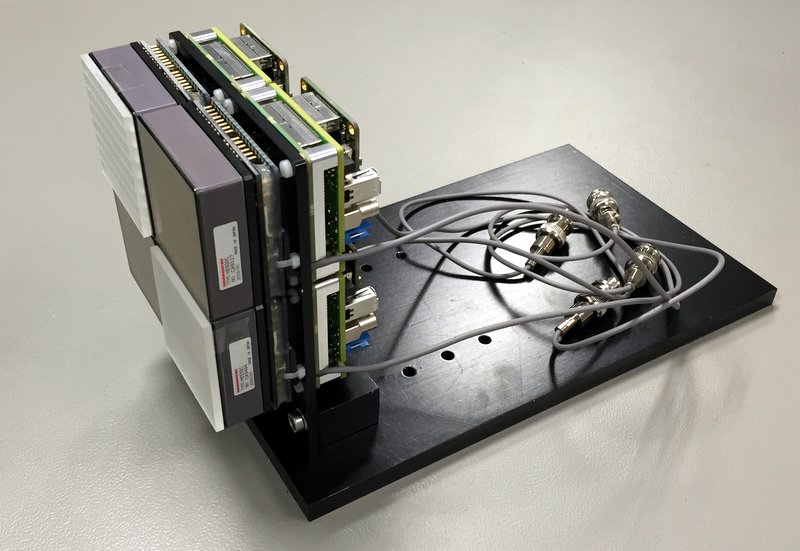 Total procurement budget in SoNDe: 1.6 M€  226 Modules
Built in the instrument, but not costed
Still needed 174 modules  1.23 M€
Infrastructure and Installation for the Detector System: 1.2 M€
Complete Management and Design also delivered by SoNDe
Additionally needed: Monitors+Detector Infrastructure
September 28, 2016
13
Sample Environment
Use pool efficiently
Share with Loki
September 28, 2016
14
Schedule
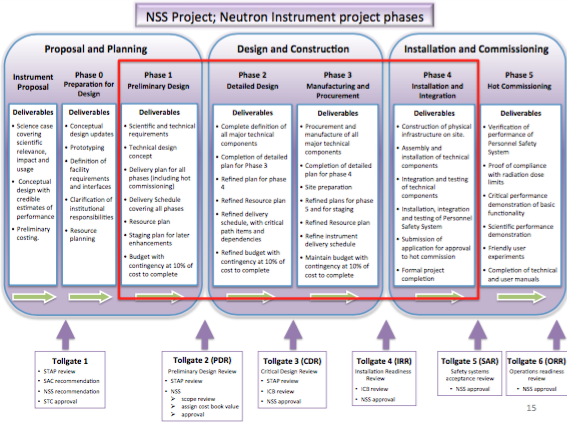 September 28, 2016
15
Schedule
Initial Phase: Get ready for start of source (beginning 2020)
After the shutter is installed the works are independent from the source
Goal: Operation beginning 2022 or earlier
September 28, 2016
16
Staging
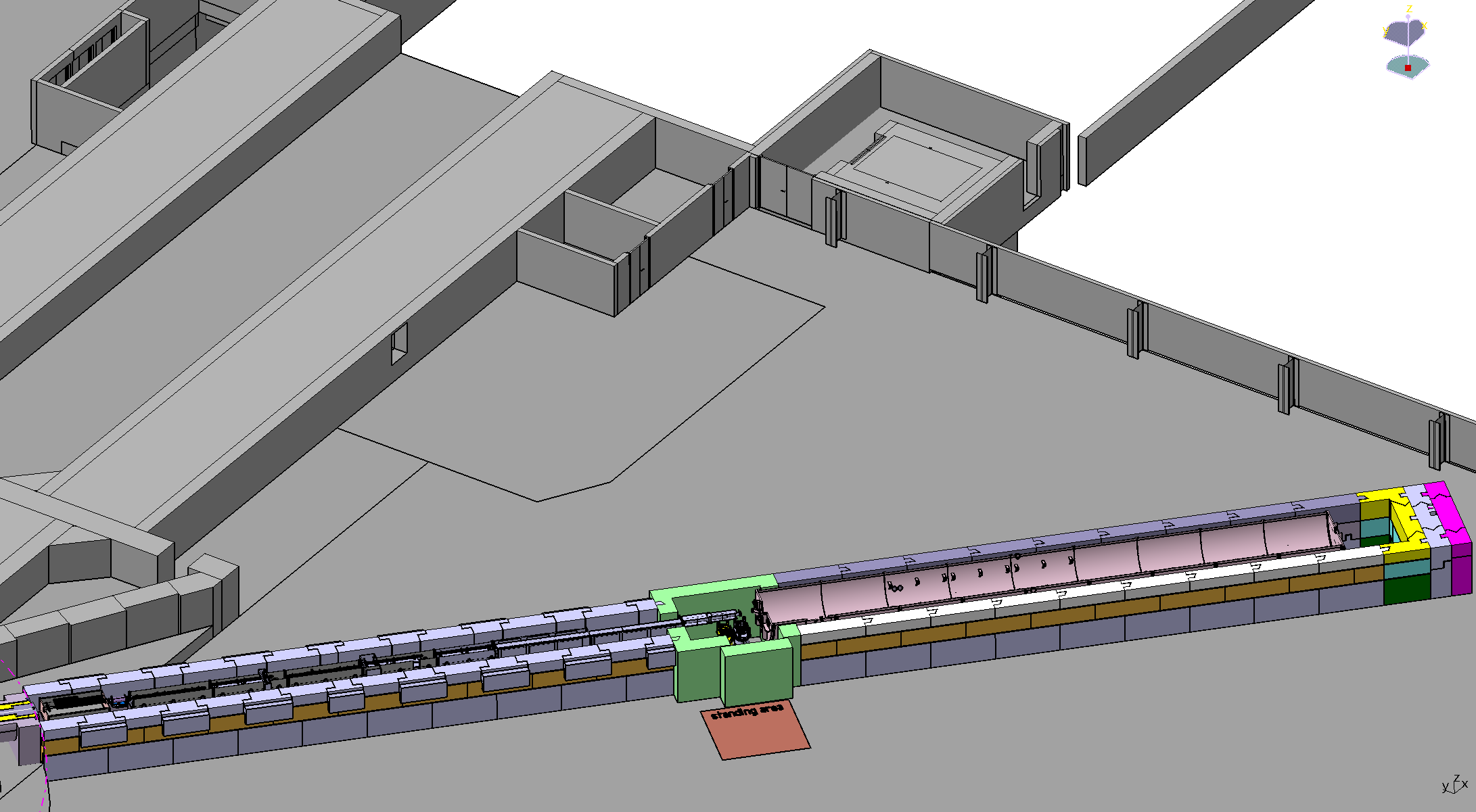 Components in need of staging
Detector
Sample Environment
PA

Overall Strategy for staging
break down into inexpensive parts
Single Detector Modules
Single Sample Environments
Share PA with other instruments

Due to the breakdown of costs should be possible to cover by the operations budget

Improvement of SKADI along with ramping up the overall facility
September 28, 2016
17
Take home
Science
Overall scope maintained as close as possible
World-class instrument
About factor five increase over today‘s best instruments

Technical
Technical groups concur with costing and amount of work/resources
No high-risk components
man power available both at FZJ and LLB to start work immediately
Schedule appropriate for day-one instrument

Budget
Close to the 12 M€ mark

Specialties
SoNDe supports SKADI with full purchase power
Sharing of equipment/techniques well under way
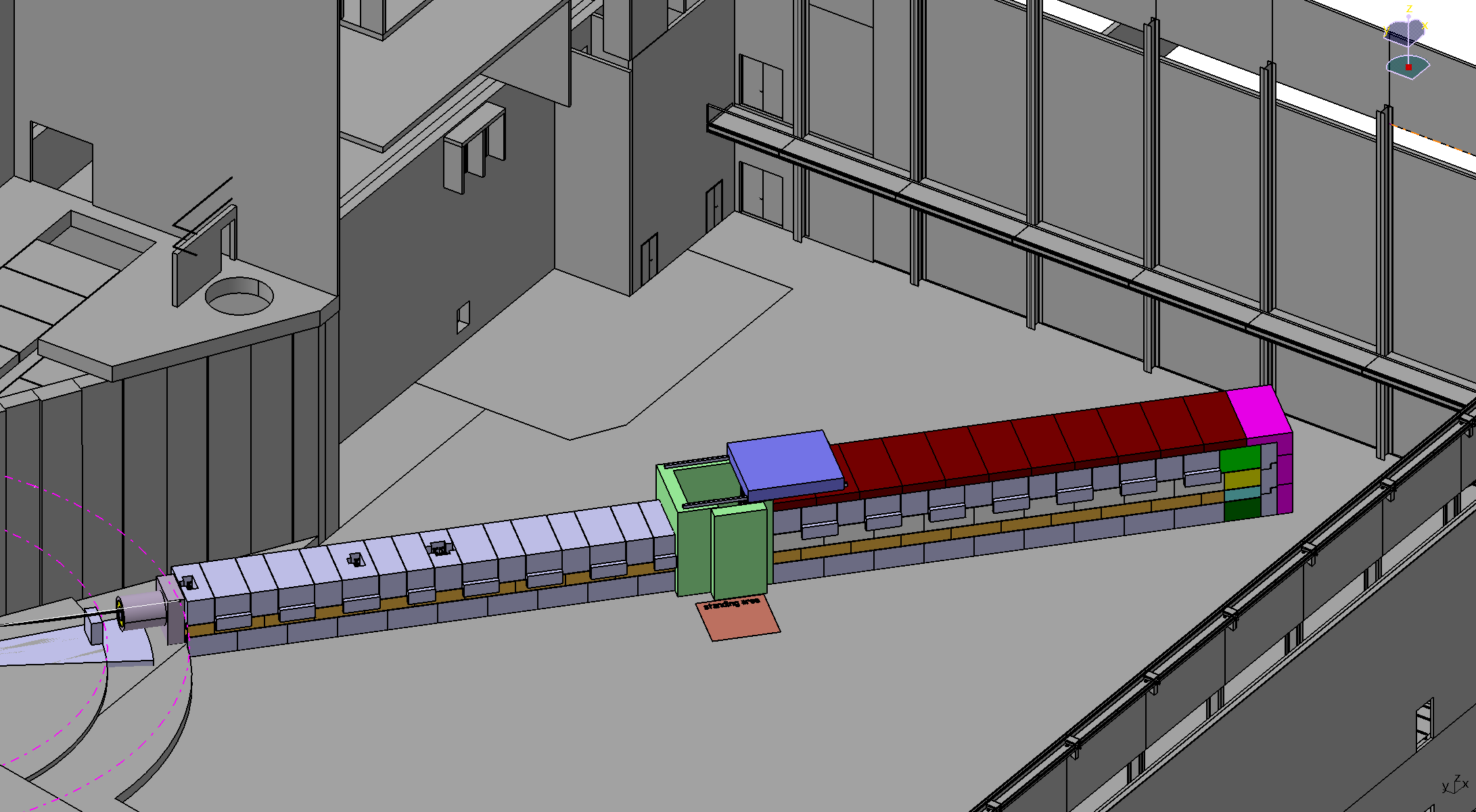 September 28, 2016
18
Thanks to ...
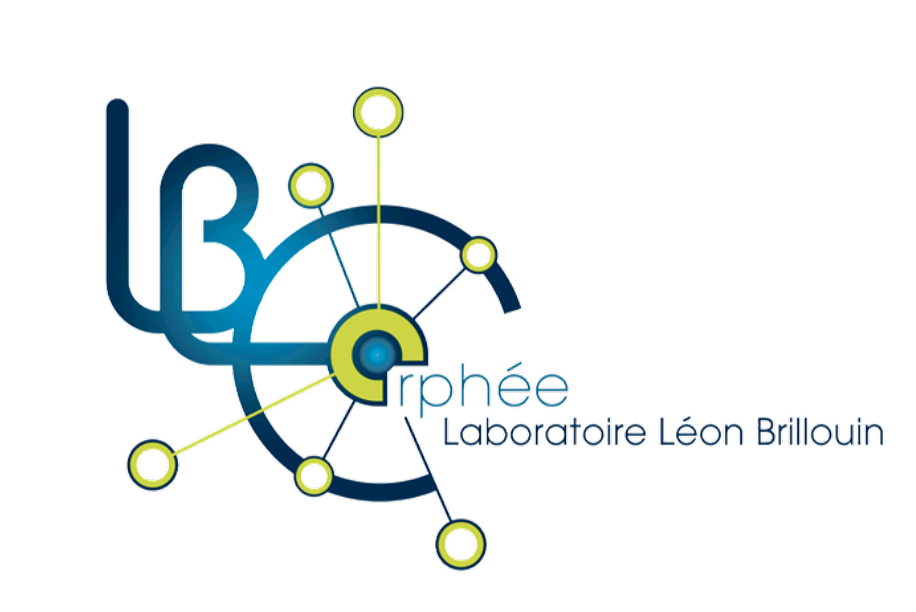 Sylvain Désert
Jacques Jestin

Henrich Frielinghaus
Romuald Hanslik, FZJ
Achim Gussen, FZJ
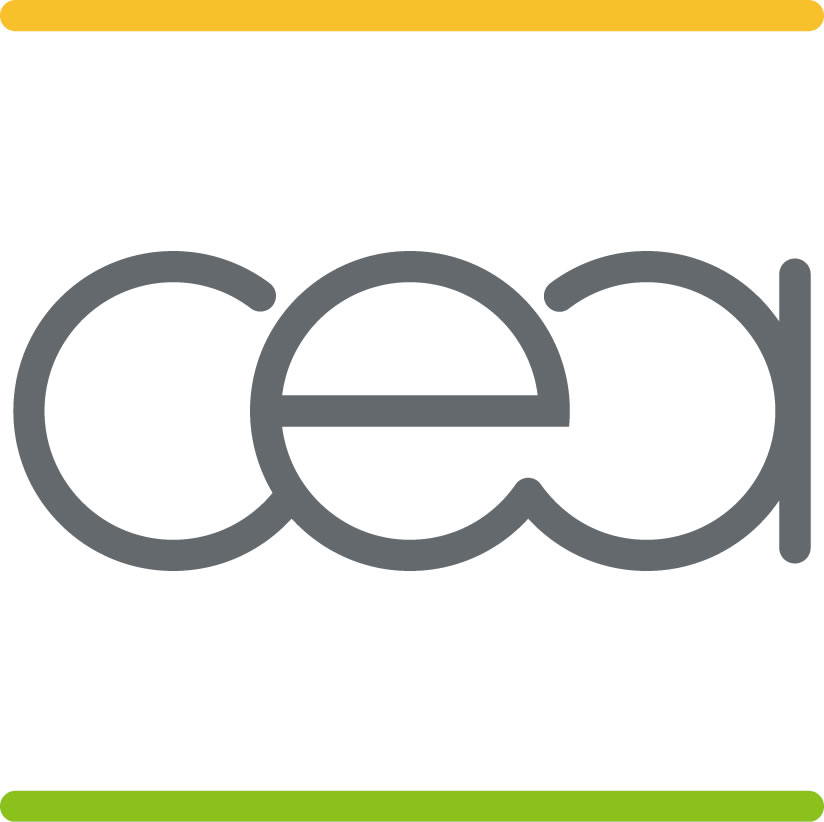 ... and you, for YOUR attention!
28.09.16
19